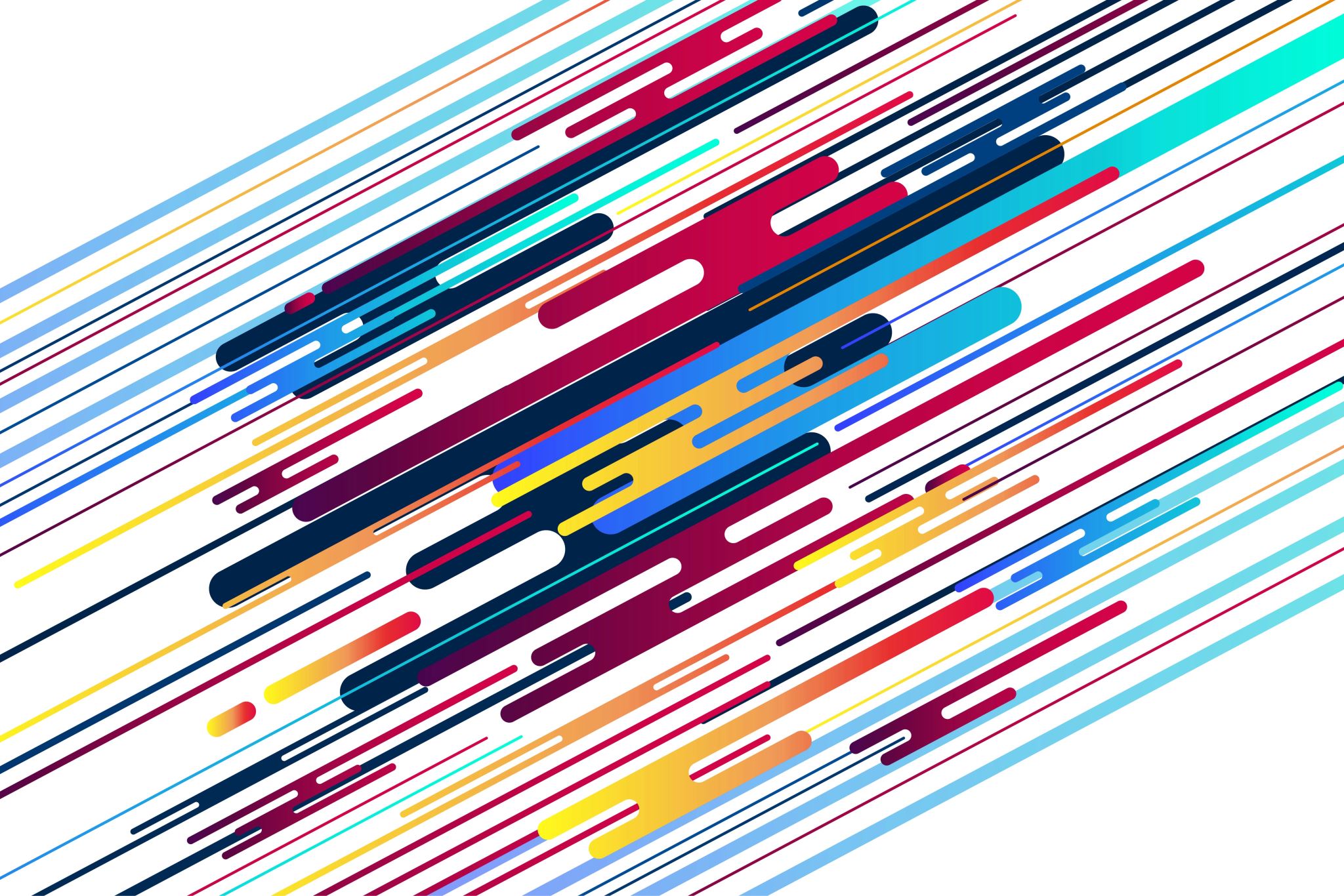 PRAWO GOSPODAROWANIA NIERUCHOMOŚCIAMI
DR KARINA PILARZ
POJĘCIE NIERUCHOMOŚCI
KODEKS CYWILNY
Art. 46 
§ 1. Nieruchomościami są części powierzchni ziemskiej stanowiące odrębny przedmiot własności (grunty), jak również budynki trwale z gruntem związane lub części takich budynków, jeżeli na mocy przepisów szczególnych stanowią odrębny od gruntu przedmiot własności.
§ 2. Prowadzenie ksiąg wieczystych regulują odrębne przepisy.
Art. 461
Nieruchomościami rolnymi (gruntami rolnymi) są nieruchomości, które są lub mogą być wykorzystywane do prowadzenia działalności wytwórczej w rolnictwie w zakresie produkcji roślinnej i zwierzęcej, nie wyłączając produkcji ogrodniczej, sadowniczej i rybnej.
Art. 48 
Z zastrzeżeniem wyjątków w ustawie przewidzianych, do części składowych gruntu należą w szczególności budynki i inne urządzenia trwale z gruntem związane, jak również drzewa i inne rośliny od chwili zasadzenia lub zasiania.

Art. 50
Za części składowe nieruchomości uważa się także prawa związane z jej własnością.
USTAWA O GOSPODARCE NIERUCHOMOŚCIAMI
Art. 4 
Ilekroć w ustawie jest mowa o:
1) nieruchomości gruntowej – należy przez to rozumieć grunt wraz z częściami składowymi, z wyłączeniem budynków i lokali, jeżeli stanowią odrębny przedmiot własności (…)
SPOŁECZNO-GOSPODARCZE PRZEZNACZENIE NIERUCHOMOŚCI – WYZNACZA SPOSÓB, W JAKI WŁAŚCICIEL FAKTYCZNIE I POTENCJALNIE MOŻE ZGODNIE ZE SWOJĄ WOLĄ KORZYSTAĆ Z PRZYSŁUGUJĄCEJ MU WŁASNOŚCI GRUNTU ROZCIĄGAJĄCEJ SIĘ NA PRZESTRZEŃ NAD I POD JEGO POWIERZCHNIĄ (TZW. PIONOWY ZASIĘG WŁASNOŚCI NIERUCHOMOŚCI GRUNTOWEJ).
KODEKS CYWILNY
Art. 143 
W granicach określonych przez społeczno-gospodarcze przeznaczenie gruntu własność gruntu rozciąga się na przestrzeń nad i pod jego powierzchnią. Przepis ten nie uchybia przepisom regulującym prawa do wód.
Art. 144 
Właściciel nieruchomości powinien przy wykonywaniu swego prawa powstrzymywać się od działań, które by zakłócały korzystanie z nieruchomości sąsiednich ponad przeciętną miarę, wynikającą ze społeczno-gospodarczego przeznaczenia nieruchomości i stosunków miejscowych.
MIMO ŻE W TYTULE USTAWY UŻYTO OKREŚLENIA „GOSPODARKA NIERUCHOMOŚCIAMI”, TO ZWROT TEN RZADKO POJAWIA SIĘ W TEKŚCIE USTAWY I TYLKO W ZNACZENIU OGÓLNYM;
TERMIN „GOSPODARKA” POJMOWANY JEST TU W ZNACZENIU OGÓLNYM, JAKO CAŁOŚĆ PROCESÓW WYMIANY DÓBR I USŁUG;
GOSPODARKA JEST WIĘC PRZEDMIOTEM ZAINTERESOWANIA PRZEDE WSZYSTKIM NAUK EKONOMICZNYCH;
GOSPODARKĘ NIERUCHOMOŚCIAMI MOŻNA ZATEM TRAKTOWAĆ JAKO TĘ CZĘŚĆ GOSPODARKI, KTÓRA DOTYCZY NIERUCHOMOŚCI;
TEN, KTO ZAJMUJE SIĘ GOSPODARKĄ NIERUCHOMOŚCIAMI, MUSI WIĘC BRAĆ POD UWAGĘ ZARÓWNO WZGLĘDY EKONOMICZNE, JAK I PRZEPISY DOTYCZĄCE NIERUCHOMOŚCI, LECZ NIE TYLKO PRZEPISY OMAWIANEJ USTAWY, ALE TAKŻE PRZEPISY INNYCH USTAW DOTYCZĄCYCH NIERUCHOMOŚCI.
W USTAWIE O GOSPODARCE NIERUCHOMOŚCIAMI CZĘŚCIEJ UŻYWA SIĘ NATOMIAST TERMINU „GOSPODAROWANIE NIERUCHOMOŚCIAMI”, KTÓRY JEST STOSOWANY W ODNIESIENIU DO NIERUCHOMOŚCI STANOWIĄCYCH WŁASNOŚĆ SKARBU PAŃSTWA I WŁASNOŚĆ JEDNOSTEK SAMORZĄDU TERYTORIALNEGO.
USTAWA MA ZASTOSOWANIE DO NIERUCHOMOŚCI STANOWIĄCYCH WŁASNOŚĆ SKARBU PAŃSTWA I WŁASNOŚĆ JEDNOSTEK SAMORZĄDU TERYTORIALNEGO ORAZ DO PROBLEMATYKI WYMIENIONEJ W ART. 1 UST. 1;
TAK WYZNACZONY ZAKRES STOSOWANIA USTAWY ZOSTAŁ W ART. 2 U.G.N. OGRANICZONY POPRZEZ WSKAZANIE PIERWSZEŃSTWA STOSOWANIA WYMIENIONYCH W TYM PRZEPISIE USTAW;
KOLEJNE OGRANICZENIA ZNAJDUJĄ SIĘ W DALSZYCH PRZEPISACH USTAWY O GOSPODARCE NIERUCHOMOŚCIAMI, KTÓRE WSKAZUJĄ, DO JAKIEGO RODZAJU CZYNNOŚCI LUB GRUNTÓW USTAWA MA ZASTOSOWANIE LUB DO JAKIEGO RODZAJU CZYNNOŚCI BĄDŹ GRUNTÓW ZASTOSOWANIA NIE MA.
CZYNNOŚCI, DO KTÓRYCH USTAWA MA ZASTOSOWANIE, POWODUJĄ, IŻ ODNOSI SIĘ ONA NIE TYLKO DO NIERUCHOMOŚCI STANOWIĄCYCH WŁASNOŚĆ SKARBU PAŃSTWA I JEDNOSTEK SAMORZĄDU TERYTORIALNEGO;
PRZEPISY DOTYCZĄCE PODZIAŁU NIERUCHOMOŚCI STOSUJE SIĘ TAKŻE DO NIERUCHOMOŚCI STANOWIĄCYCH WŁASNOŚĆ INNYCH OSÓB, PODOBNIE JAK REGULACJE DOTYCZĄCE SCALANIA I PODZIAŁÓW NIERUCHOMOŚCI;
PRZEPISY DOTYCZĄCE WYWŁASZCZANIA NIERUCHOMOŚCI I ZWROTU WYWŁASZCZONYCH NIERUCHOMOŚCI DOTYCZĄ WYWŁASZCZANIA NIERUCHOMOŚCI, KTÓRE NIE STANOWIĄ WŁASNOŚCI SKARBU PAŃSTWA ANI WŁASNOŚCI JEDNOSTEK SAMORZĄDU TERYTORIALNEGO;
UDZIAŁ W KOSZTACH BUDOWY URZĄDZEŃ INFRASTRUKTURY TECHNICZNEJ DOTYCZY WŁAŚCICIELI I UŻYTKOWNIKÓW NIERUCHOMOŚCI INNYCH NIŻ SKARB PAŃSTWA LUB JEDNOSTKA SAMORZĄDU TERYTORIALNEGO;
PRZEPISY DOTYCZĄCE DZIAŁALNOŚCI ZAWODOWEJ, KTÓREJ PRZEDMIOTEM JEST GOSPODAROWANIE NIERUCHOMOŚCIAMI, WIĄŻĄ OSOBY ZAJMUJĄCE SIĘ TAKĄ DZIAŁALNOŚCIĄ BEZ WZGLĘDU NA TO, CZYJĄ NIERUCHOMOŚCIĄ SIĘ ZAJMUJĄ.
WYŁĄCZENIE STOSOWANIA USTAWY
Art. 61 ust. 3a 
Minister właściwy do spraw zagranicznych wykonuje uprawnienia przysługujące Skarbowi Państwa w odniesieniu do nieruchomości znajdujących się poza terytorium Rzeczypospolitej Polskiej, chyba że z odrębnych przepisów lub czynności prawnych wynika właściwość innego organu, jednostki organizacyjnej Skarbu Państwa lub państwowej osoby prawnej.
Art. 3
1. Właściwym w sprawach gospodarki nieruchomościami, regulowanych przepisami ustawy, jest minister właściwy do spraw budownictwa, planowania i zagospodarowania przestrzennego oraz mieszkalnictwa.
PRZEPIS ART. 3 UST. 1 U.G.N. OKREŚLA WŁAŚCIWOŚĆ FUNKCJONALNĄ I ORZECZNICZĄ MINISTRA WŁAŚCIWEGO DO SPRAW BUDOWNICTWA, PLANOWANIA I ZAGOSPODAROWANIA PRZESTRZENNEGO ORAZ MIESZKALNICTWA; 
PRZEPIS TEN DOTYCZY WYŁĄCZNIE SPRAW REGULOWANYCH USTAWĄ O GOSPODARCE NIERUCHOMOŚCIAMI I NIE PRZYZNAJE MINISTROWI WŁAŚCIWOŚCI WE WSZELKICH SPRAWACH DOTYCZĄCYCH NIERUCHOMOŚCI; 
INNE USTAWY MOGĄ W SPRAWACH DOTYCZĄCYCH NIERUCHOMOŚCI, A W NICH UREGULOWANYCH PRZYZNAWAĆ WŁAŚCIWOŚĆ INNYM MINISTROM.
MINISTER WŁAŚCIWY DO SPRAW BUDOWNICTWA, PLANOWANIA I ZAGOSPODAROWANIA PRZESTRZENNEGO ORAZ MIESZKALNICTWA JEST ZATEM NACZELNYM ORGANEM ADMINISTRACJI PUBLICZNEJ W SPRAWACH Z ZAKRESU GOSPODARKI NIERUCHOMOŚCIAMI, JEŻELI PRZEPISY USTAWY O GOSPODARCE NIERUCHOMOŚCIAMI LUB INNYCH USTAW NIE STANOWIĄ INACZEJ;
DOPÓKI INNY PRZEPIS NIE WYŁĄCZA WŁAŚCIWOŚCI TEGO MINISTRA W ODNIESIENIU DO NIERUCHOMOŚCI W KONKRETNYCH SPRAWACH, TO ISTNIEJE DOMNIEMANIE JEGO WŁAŚCIWOŚCI.
USTAWA O DZIAŁACH ADMINISTRACJI RZĄDOWEJ
Art. 9a ust. 1;
Art. 23 ust. 1 pkt 2 i 3;
Art. 23a ust. 1 pkt 13.
EWIDENCJA GRUNTÓW I BUDYNKÓW
PRAWO GEODEZYJNE I KARTOGRAFICZNE

Art. 2
Ilekroć w ustawie jest mowa o:
(…)
8) ewidencji gruntów i budynków (katastrze nieruchomości) – rozumie się przez to system informacyjny zapewniający gromadzenie, aktualizację oraz udostępnianie, w sposób jednolity dla kraju, informacji o gruntach, budynkach i lokalach, ich właścicielach oraz o innych podmiotach władających lub gospodarujących tymi gruntami, budynkami lub lokalami;
Art. 7d 
Do zadań starosty należy w szczególności:
1) prowadzenie powiatowego zasobu geodezyjnego i kartograficznego, w tym:
a) prowadzenie dla obszaru powiatu:
– ewidencji gruntów i budynków, w tym bazy danych, o której mowa w art. 4 ust. 1a pkt 2,
– geodezyjnej ewidencji sieci uzbrojenia terenu, w tym bazy danych, o której mowa w art. 4 ust. 1a pkt 3, zwanej dalej „powiatową bazą GESUT”,
– gleboznawczej klasyfikacji gruntów,
(…)
SZCZEGÓŁOWYM KWESTIOM DOTYCZĄCYM EWIDENCJI GRUNTÓW I BUDYNKÓW POŚWIĘCONY ZOSTAŁ ROZDZIAŁ 4 USTAWY ORAZ ROZPORZĄDZENIE MINISTRA ROZWOJU, PRACY I TECHNOLOGII Z DNIA 27 LIPCA 2021 R. W SPRAWIE EWIDENCJI GRUNTÓW I BUDYNKÓW;
DANE ZAWARTE W EWIDENCJI STANOWIĄ PODSTAWĘ PLANOWANIA GOSPODARCZEGO, PLANOWANIA PRZESTRZENNEGO, WYMIARU PODATKÓW I ŚWIADCZEŃ, OZNACZANIA NIERUCHOMOŚCI W KSIĘGACH WIECZYSTYCH, STATYSTYKI PUBLICZNEJ, GOSPODARKI NIERUCHOMOŚCIAMI ORAZ EWIDENCJI GOSPODARSTW ROLNYCH.
Gospodarowanie nieruchomościami stanowiącymi własność Skarbu Państwa oraz własność jednostki samorządu terytorialnego – zasady ogólne, zasoby nieruchomości, sprzedaż i oddawanie w użytkowanie wieczyste, przetargi na zbycie nieruchomości, oddawanie w trwały zarząd, przekazywanie nieruchomości na cele szczególne.
Wykonywanie, ograniczanie lub pozbawianie praw do nieruchomości – podziały nieruchomości, scalanie i podział nieruchomości, prawo pierwokupu, wywłaszczanie nieruchomości.
ZASADY PRAWIDŁOWEJ GOSPODARKI
Wyrok Wojewódzkiego Sądu Administracyjnego w Krakowie z dnia 7 marca 2018 r., sygn. akt II SA/Kr 26/18

Sąd administracyjny nie jest władny do kontrolowania zasadności ani celowości działań gminy odnoszących się do stanowiących jej własność nieruchomości. Organy samorządu terytorialnego wskazane w art. 11 u.g.n. reprezentujące Skarb Państwa w sprawach gospodarowania nieruchomościami są w tym zakresie samodzielne, a jedyną dyrektywą, którą powinny się kierować są wyrażone w art. 12 u.g.n. zasady prawidłowej gospodarki. Jednocześnie, żaden przepis rangi ustawowej nie stwarza dla najemców gwarancji co do obowiązku przeznaczenia przez gminę tych, a nie innych nieruchomości do sprzedaży w celu zbycia na ich rzecz tam znajdujących się samodzielnych lokali mieszkalnych. Brak bowiem norm, z których dałoby by się wyprowadzić jednoznaczny nakaz zbycia określonych nieruchomości albo zakaz ich wyłączenia od sprzedaży.
POJĘCIE NIEZDEFINIOWANE;
ABY USTALIĆ JEGO ZNACZENIE NALEŻY ODWOŁAĆ SIĘ NIE TYLKO DO PRZEPISÓW USTAWY O GOSPODARCE NIERUCHOMOŚCIAMI, ALE PRZEDE WSZYSTKIM DO PRZEPISÓW KODEKSU CYWILNEGO, GDZIE O ZASADACH PRAWIDŁOWEJ GOSPODARKI MÓWIĄ ART. 53 § 1, ART. 213 § 1, ART. 256, 257 § 1, ART. 258, 267 § 3, ART. 696, 706 ORAZ 1067 §;
POJĘCIE TO OBEJMUJE CZYNNOŚCI FAKTYCZNE I CZYNNOŚCI PRAWNE, PRZY CZYM PRAWIDŁOWOŚĆ PROWADZENIA GOSPODARKI USTAWODAWCA ODNOSI DO SPEŁNIENIA NIEKTÓRYCH WARUNKÓW LUB OSIĄGANIA WSKAZANYCH CELÓW;
DO ZASAD PRAWIDŁOWEJ GOSPODARKI NALEŻY ZACHOWYWANIE NIERUCHOMOŚCI W STANIE NIEPOGORSZONYM, KORZYSTANIE Z NIERUCHOMOŚCI ZGODNIE Z JEJ SPOŁECZNO-GOSPODARCZYM PRZEZNACZENIEM ORAZ WYKONYWANIE CZYNNOŚCI PRAWNYCH ZWIĄZANYCH Z USTALENIEM I ZACHOWANIEM STANU WŁASNOŚCI.
PRAWIDŁOWA GOSPODARKA OBEJMUJE TAKŻE PROCES PLANOWANIA (W TYM SPORZĄDZANIE PLANÓW MIEJSCOWYCH I INNYCH PLANÓW ZAGOSPODAROWANIA), A TAKŻE PODEJMOWANIE DECYZJI DOTYCZĄCYCH CAŁYCH ZASOBÓW LUB GRUP NIERUCHOMOŚCI, W TYM PODEJMOWANIE RACJONALNYCH DECYZJI DOTYCZĄCYCH ICH ZBYWANIA I NABYWANIA (Z UWZGLĘDNIENIEM ZARÓWNO RACJONALNOŚCI EKONOMICZNEJ, JAK I NIEZBĘDNOŚCI DO WYKONYWANIA ZADAŃ PUBLICZNYCH LUB POTRZEBY WYKORZYSTANIA NIERUCHOMOŚCI DO INNYCH WAŻNYCH CELÓW, NP. OKREŚLONYCH W STRATEGII ROZWOJU).
ZASOBY NIERUCHOMOŚCI
USTAWA O GOSPODARCE NIERUCHOMOŚCIAMI
Art. 4. Ilekroć w ustawie jest mowa o:
(…)
2) zasobie nieruchomości – należy przez to rozumieć nieruchomości, które stanowią przedmiot własności Skarbu Państwa, gminy, powiatu lub województwa i nie zostały oddane w użytkowanie wieczyste, oraz nieruchomości będące przedmiotem użytkowania wieczystego Skarbu Państwa, gminy, powiatu lub województwa;
PODZIAŁ GEODEZYJNY NIERUCHOMOŚCI
JEST TO WYDZIELENIE DZIAŁEK GRUNTU WCHODZĄCYCH W SKŁAD NIERUCHOMOŚCI;
DZIAŁKI TE ZOSTANĄ ODRĘBNIE OZNACZONE W EWIDENCJI GRUNTÓW I BUDYNKÓW;
UGN WPROWADZIŁA ODRĘBNE REŻIMY PODZIAŁU GEODEZYJNEGO NIERUCHOMOŚCI GRUNTOWYCH – PODZIAŁ NIERUCHOMOŚCI POŁOŻONYCH NA OBSZARACH OBJĘTYCH OBOWIĄZYWANIEM MPZP ORAZ PODZIAŁ NIERUCHOMOŚCI POŁOŻONYCH NA OBSZARACH NIEOBJĘTYCH PLANEM MIEJSCOWYM.
ZASADY PODZIAŁU NIERUCHOMOŚCI DOTYCZĄ WSZYSTKICH GRUNTÓW NIEZALEŻNIE OD ICH POŁOŻENIA;
PRZEDMIOTEM POSTĘPOWANIA W SPRAWIE PODZIAŁU GEODEZYJNEGO JEST ZAWSZE NIERUCHOMOŚĆ GRUNTOWA W ROZUMIENIU UGN;
PROPONOWANA PRZEZ STRONĘ KONCEPCJA WYDZIELENIA NOWYCH DZIAŁEK EWIDENCYJNYCH NIE MUSI OBEJMOWAĆ CAŁEGO OBSZARU NIERUCHOMOŚCI, ALE POSTEPOWANIEM PODZIAŁOWYM BĘDZIE ZAWSZE OBJĘTA CAŁA NIERUCHOMOŚĆ;
USTAWODAWCA ZREZYGNOWAŁ W PRZYPADKU NIERUCHOMOŚCI O PRZEZNACZENIU ROLNYM I LEŚNYM Z ADMINISTRACYJNOPRAWNEJ REGLAMENTACJI PODZIAŁU GEODEZYJNEGO;
PODZIAŁ TYCH NIERUCHOMOŚCI PRZEPROWADZANY JEST W DRODZE CZYNNOŚCI MATERIALNO-TECHNICZNEJ, POLEGAJĄCEJ NA DOKONANIU ODPOWIEDNICH POMIARÓW I ZŁOŻENIU DOKUMENTACJI W EWIDENCJI GRUNTÓW.
PRZEPIS ART. 92 U.G.N. JEST PIERWSZYM PRZEPISEM ROZDZIAŁU DOTYCZĄCEGO PODZIAŁU NIERUCHOMOŚCI I OKREŚLA ZAKRES PRZEDMIOTOWY STOSOWANIA PRZEPISÓW TEGO ROZDZIAŁU. PRZEPISY USTAWY O GOSPODARCE NIERUCHOMOŚCIAMI ANI TEŻ ŻADNE INNE PRZEPISY NIE WPROWADZAJĄ PRAWNEJ DEFINICJI PODZIAŁU NIERUCHOMOŚCI, LECZ DOTYCZĄ DZIAŁAŃ PODEJMOWANYCH WZGLĘDEM PRAW PRZYSŁUGUJĄCYCH DO NIERUCHOMOŚCI ALBO WZGLĘDEM SAMEJ NIERUCHOMOŚCI (JAKO PRZEDMIOTU PRAW), WPROWADZAJĄC PEWNE PROCEDURY.
PODZIAŁ EWIDENCYJNY (GEODEZYJNY) NIERUCHOMOŚCI POLEGA NA INNYM NIŻ DOTYCHCZAS UKSZTAŁTOWANIU DZIAŁEK EWIDENCYJNYCH WCHODZĄCYCH W SKŁAD NIERUCHOMOŚCI (NP. GDY Z JEDNEJ DZIAŁKI TWORZONE SĄ DWIE), W TYM NA WYTYCZENIU W NOWY SPOSÓB LINII ROZGRANICZAJĄCYCH DZIAŁKĘ LUB DZIAŁKI GRUNTU WCHODZĄCE W SKŁAD NIERUCHOMOŚCI.
W RAMACH TAKIEGO PODZIAŁU NASTĘPUJE WYODRĘBNIENIE W RAMACH JEDNEJ NIERUCHOMOŚCI WIĘKSZEJ NIŻ DOTYCHCZAS LICZBY DZIAŁEK EWIDENCYJNYCH GRUNTU – BEZ ZMIANY WŁAŚCICIELA, ALE DAJĄCE MOŻLIWOŚĆ W PRZYSZŁOŚCI ZBYCIA WYDZIELONYCH DZIAŁEK INNYM WŁAŚCICIELOM. PODZIAŁ GEODEZYJNY SŁUŻY WIĘC DOKONANIU W PRZYSZŁOŚCI PRAWNEGO PODZIAŁU NIERUCHOMOŚCI (W WYNIKU CZEGO POWSTANĄ NOWE NIERUCHOMOŚCI).
POWSZECHNIE AKCEPTOWANY ZAKRES ZNACZENIOWY PRAWNEGO PODZIAŁU NIERUCHOMOŚCI OBEJMUJE DZIAŁANIA, KTÓRYCH SKUTKIEM JEST POWSTANIE NOWYCH NIERUCHOMOŚCI ORAZ PODZIAŁ PRAW DO NIERUCHOMOŚCI PRZYSŁUGUJĄCYCH DOTYCHCZAS OKREŚLONYM PODMIOTOM LUB OSOBOM.
WEDŁUG ART. 1 UST. 1 PKT 2 U.G.N. USTAWA TA OKREŚLA ZASADY PODZIAŁU NIERUCHOMOŚCI. Z PRZEPISÓW ART. 92–99 U.G.N. WYNIKA, ŻE ZASADY TE DOTYCZĄ PODZIAŁU EWIDENCYJNEGO (GEODEZYJNEGO) NIERUCHOMOŚCI, WYJĄWSZY ART. 96 UST. 2 I 3 ORAZ ART. 98 UST. 1 U.G.N., KTÓRE DOTYCZĄ PODZIAŁU PRAWNEGO NIERUCHOMOŚCI. PONADTO W ART. 99 U.G.N. MOWA JEST O PODZIALE NIERUCHOMOŚCI W KONTEKŚCIE ZBYCIA DZIAŁEK WYDZIELONYCH W WYNIKU PODZIAŁU.
ZGODNIE Z ART. 92 UST. 1 U.G.N. MOŻLIWOŚĆ ZASTOSOWANIA PRZEPISÓW KOMENTOWANEJ USTAWY DOTYCZĄCYCH EWIDENCYJNEGO PODZIAŁU NIERUCHOMOŚCI ZALEŻY OD SPOSOBU WYKORZYSTANIA LUB PRZEZNACZENIA NIERUCHOMOŚCI, A PRZY TYM PRZEPIS TEN DOTYCZY NIE TYLKO NIERUCHOMOŚCI STANOWIĄCYCH WŁASNOŚĆ PUBLICZNĄ, ALE TEŻ WSZELKICH NIERUCHOMOŚCI, BEZ WZGLĘDU NA TO, KTO JEST ICH WŁAŚCICIELEM.
PRZEPIS WYKLUCZA STOSOWANIE ROZDZIAŁU USTAWY O GOSPODARCE NIERUCHOMOŚCIAMI DOTYCZĄCEGO PODZIAŁU NIERUCHOMOŚCI DO GRUNTÓW PRZEZNACZONYCH W MIEJSCOWYCH PLANACH ZAGOSPODAROWANIA PRZESTRZENNEGO NA CELE ROLNE LUB LEŚNE, A W RAZIE BRAKU PLANU MIEJSCOWEGO WYKLUCZA STOSOWANIE PRZEPISÓW TEGO ROZDZIAŁU DO GRUNTÓW WYKORZYSTYWANYCH NA CELE ROLNE LUB LEŚNE. FAKTYCZNE WYKORZYSTANIE NA CELE ROLNE LUB LEŚNE POWINNO ZOSTAĆ ODZWIERCIEDLONE ODPOWIEDNIMI ZAPISAMI W EWIDENCJI GRUNTÓW I BUDYNKÓW.
Wyrok Wojewódzkiego Sądu Administracyjnego w Olsztynie z dnia 28 września 2022 r., sygn. akt II SA/Ol 615/22, LEX nr 3419961 

Opiniując projekt podziału nieruchomości, organ bierze pod uwagę wyłącznie przeznaczenie terenu określone w planie miejscowym i z tego punktu widzenia ocenia, czy projekt realizuje to przeznaczenie, a także, czy służy temu przeznaczeniu. Podział ewidencyjny nieruchomości pełni funkcję służebną wobec miejscowego planu zagospodarowania. Tego rodzaju podział poprzedza podział prawny nieruchomości, który następuje na skutek przeniesienia własności, wyodrębnionych na skutek podziału geodezyjnego, działek ewidencyjnych gruntu. W ten sposób stają się one odrębnymi nieruchomościami. Podział geodezyjny musi zatem uwzględniać warunki zawarte w planie zagospodarowania przestrzennego, po to, by przyszli, nowi właściciele, którzy nabędą wydzielone działki, mogli z nich korzystać, zgodnie z ich przeznaczeniem i warunkami zagospodarowania, określonymi w planie.
PRZEPIS ART. 96 UST. 1 U.G.N. WPROWADZA ZASADĘ, ŻE EWIDENCYJNY PODZIAŁ NIERUCHOMOŚCI ZATWIERDZANY JEST DECYZJĄ ADMINISTRACYJNĄ WYDAWANĄ PRZEZ WÓJTA, BURMISTRZA LUB PREZYDENTA MIASTA. W DECYZJI TEJ ORGAN STWIERDZA DOPUSZCZALNOŚĆ DOKONANIA EWIDENCYJNEGO PODZIAŁU NIERUCHOMOŚCI – W OGÓLE I W OKREŚLONY SPOSÓB.
DECYZJA O PODZIALE NIERUCHOMOŚCI NIE MA CHARAKTERU UZNANIOWEGO, CO OZNACZA, ŻE JEŻELI Z WNIOSKIEM O ZATWIERDZENIE PROJEKTU PODZIAŁU NIERUCHOMOŚCI WYSTĘPUJE WŁAŚCICIEL LUB UŻYTKOWNIK WIECZYSTY, A PROPONOWANY PODZIAŁ JEST W ZASADZIE ZGODNY Z PLANEM ZAGOSPODAROWANIA PRZESTRZENNEGO, TO ORGAN NIE MOŻE ODMÓWIĆ JEGO ZATWIERDZENIA.
SCALANIE I PODZIAŁ NIERUCHOMOŚCI
CELEM SCALENIA I PODZIAŁU GRUNTÓW JEST STWORZENIE NA SCALONYM OBSZARZE WARUNKÓW GOSPODAROWANIA UMOŻLIWIAJĄCYCH REALIZACJĘ PRZEPISÓW PLANU MIEJSCOWEGO;
CHODZI O DOSTOSOWANIE GRANIC DZIELONYCH NIERUCHOMOŚCI DO SIECI DRÓG, INFRASTRUKTURY TECHNICZNEJ ORAZ RZEŹBY TERENU;
SCALENIE POLEGA NA POŁĄCZENIU W JEDNĄ CAŁOŚĆ ROZDROBNIONYCH CZY POŁOŻONYCH W NIEKORZYSTNEJ KONFIGURACJI NIERUCHOMOŚCI CELEM DOKONANIA PONOWNEGO PODZIAŁU Z ZACHOWANIEM PROPORCJI W ZAKRESIE POWIERZCHNI SCALONYCH NIERUCHOMOŚCI, ZE ZMIANĄ W ZAKRESIE USYTUOWANIA.
POSTĘPOWANIE SCALENIOWO-PODZIAŁOWE, O KTÓRYM MOWA W ART. 101 U.G.N., TO W ISTOCIE ZBIORCZY PODZIAŁ WIELU SCALONYCH NIERUCHOMOŚCI NA OKREŚLONYM OBSZARZE, DOKONYWANY W SYTUACJI, GDY ZAINTERESOWANYCH PODZIAŁEM JEST WIELU WŁAŚCICIELI LUB UŻYTKOWNIKÓW WIECZYSTYCH. ISTOTĄ TEGO POSTĘPOWANIA JEST UNIKNIĘCIE WIELU ODRĘBNYCH POSTĘPOWAŃ PODZIAŁOWYCH.
SCALENIE I PODZIAŁ NIERUCHOMOŚCI SKUTKUJE POŁĄCZENIEM WIELU DOTYCHCZASOWYCH NIERUCHOMOŚCI W JEDEN OBSZAR I NASTĘPNIE DOKONANIEM PODZIAŁU TEGO OBSZARU NA NOWE DZIAŁKI ODPOWIADAJĄCE WYMOGOM PLANU MIEJSCOWEGO PRZY JEDNOCZESNYM WYDZIELENIU NIERUCHOMOŚCI POD DROGI OBSŁUGUJĄCE OBSZAR PODLEGAJĄCY SCALENIU I PODZIAŁOWI. W RAMACH TEGO POSTĘPOWANIA WYTYCZA SIĘ ZATEM NOWE GRANICE EWIDENCYJNE DZIAŁEK GRUNTU, KTÓRE TO GRANICE STANĄ SIĘ PRAWNYMI GRANICAMI NIERUCHOMOŚCI (W PRZYPADKU WYDZIELENIA DZIAŁEK Z JEDNEJ DOTYCHCZASOWEJ NIERUCHOMOŚCI NASTĄPI TO, GDY DZIAŁKI TE ZOSTANĄ ZBYTE NA ODRĘBNĄ WŁASNOŚĆ).
USTAWA O PLANOWANIU I ZAGOSPODAROWANIU PRZESTRZENNYM
Art. 15
 (…)
2. W planie miejscowym określa się obowiązkowo:
(…)
8) szczegółowe zasady i warunki scalania i podziału nieruchomości objętych
planem miejscowym
Art.  22 
Jeżeli plan miejscowy obejmuje obszary wymagające przeprowadzenia scaleń i podziałów nieruchomości, rada gminy, po jego uchwaleniu, podejmuje uchwałę o przystąpieniu do scalenia i podziału nieruchomości, zgodnie z przepisami o gospodarce nieruchomościami.
REGULACJA USTAWY MA CHARAKTER PROCEDURALNY – REGULUJE KOLEJNOŚĆ NASTĘPUJĄCYCH PO SOBIE CZYNNOŚCI KONIECZNYCH DO DOKONANIA SCALENIA ORAZ PODZIAŁU NIERUCHOMOŚCI PRZEZ ORGAN GMINY;
ZAWIERA REGUŁY INTERTEMPORALNE I PORZĄDKUJĄCE;
PODZIAŁ I SCALENIE GRUNTÓW JEST DALEKO POSUNIĘTĄ INGERENCJĄ W PRAWO WŁASNOŚCI, DOPUSZCZALNĄ TYLKO W GRANICACH OKREŚLONYCH PRZEPISAMI PRAWA;
KONIECZNE JEST WYDZIELNIE NA OBSZARZE GEODEZYJNIE ROZDROBNIONYM I NALEŻĄCYM DO WIELU WŁAŚCICIELI MNIEJSZEJ ILOŚCI KSZTAŁTNYCH DZIAŁEK BUDOWLANYCH, PRZEWIDZIANYCH PLANEM MIEJSCOWYM.
SYTUACJA PRAWNA JEDNEGO UCZESTNIKA SCALENIA, UKSZTAŁTOWANA UCHWAŁĄ O SCALENIU I PODZIALE GRUNTÓW, WIĄŻE SIĘ NIEROZERWALNIE Z SYTUACJĄ PRAWNĄ POZOSTAŁYCH UCZESTNIKÓW;
NIE MA MOŻLIWOŚCI POZBAWIENIA UCZESTNIKA SCALENIA WŁASNOŚCI CAŁEJ NIERUCHOMOŚCI Z JEDNOCZESNYM PRZYZNANIEM EKWIWALENTU W GOTÓWCE.
KONSTYTUCJA RP
Art. 21
1. Rzeczpospolita Polska chroni własność i prawo dziedziczenia.
2. Wywłaszczenie jest dopuszczalne jedynie wówczas, gdy jest dokonywane na cele publiczne i za słusznym odszkodowaniem.